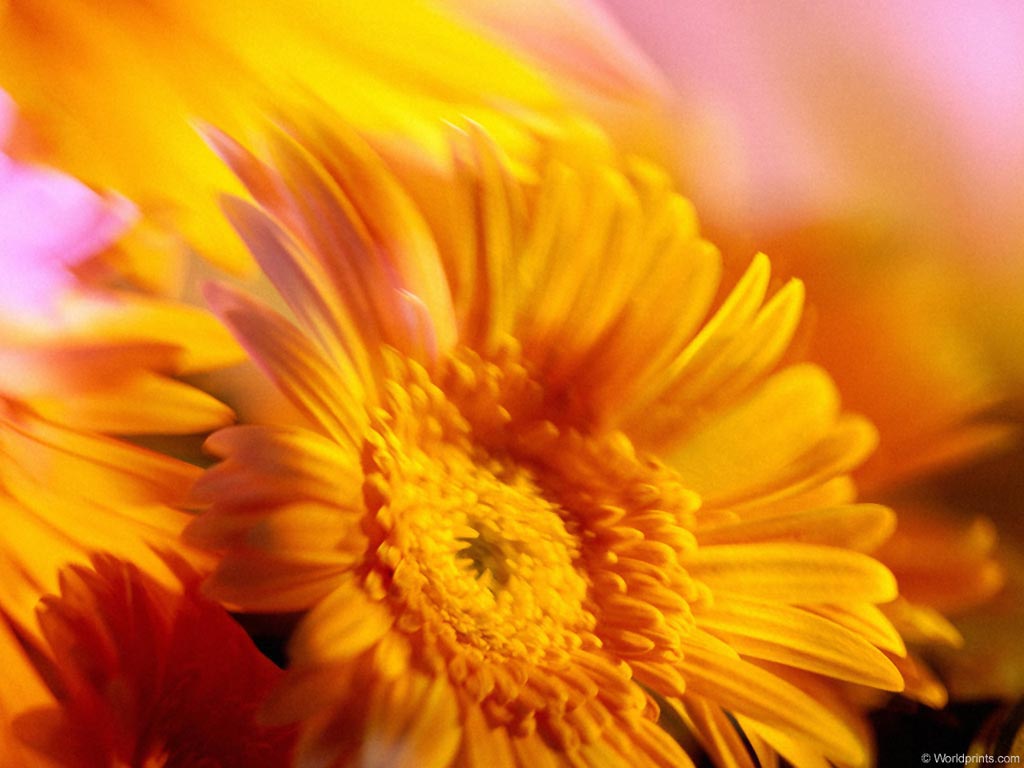 С днем матери!
Есть самое нежное слово на свете :
Его произносят в младенчестве дети,
Его вспоминают в разлуке и муке –
«Мама!»
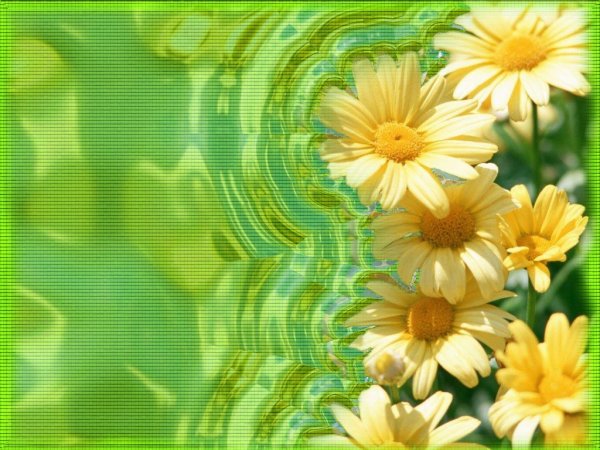 КВН «Наши мамы могут все на свете!»
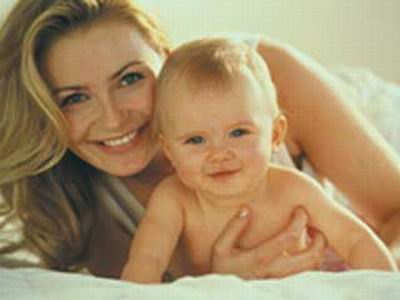 1 тур:  «Лицо  моей семьи»
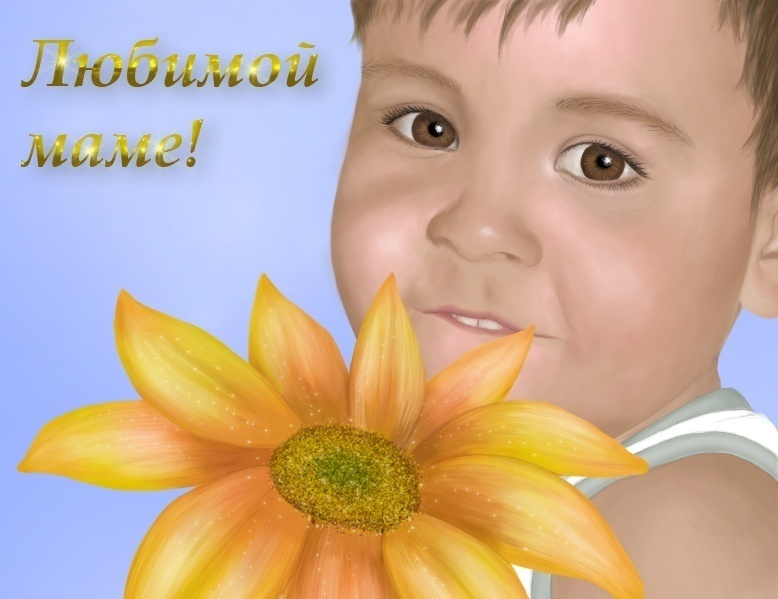 2 тур:«Много песен хороших и разных»
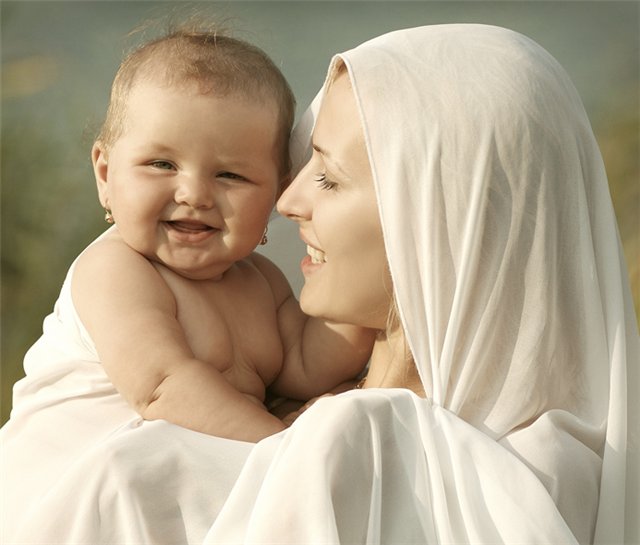 3 тур:«Веселые повара»
4 тур: «Поэтический»
5 тур: «Актерское мастерство»
6 тур: «Сумасшедший день»
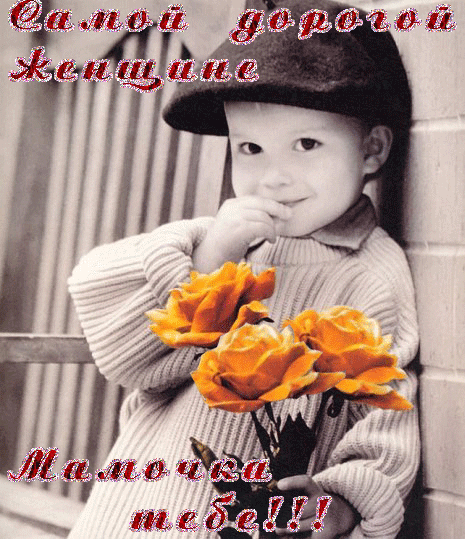 Награждение!
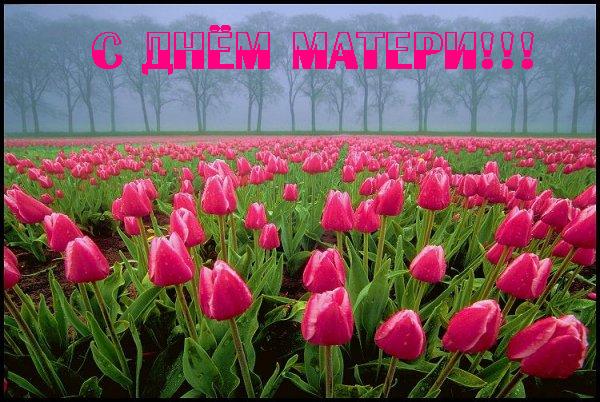